Kwaliteitszorg 2
Lesweek 4
Vorige les
Verbeteren van de kwaliteit.
Hoe kan je dat doen?
Inhoud
Kwaliteitsinstrumenten theorie
Opdracht 
Mogelijkheid werken aan oefenopdracht

Doel: Je weet wat kwaliteitsinstrumenten zijn en hoe je die in kan zetten om de kwaliteit te verbeteren
Kwaliteitsinstrumenten
De PDCA is een methode om de kwaliteit te verbeteren
Hiervoor kan je ook gebruik maken van kwaliteitsinstrumenten, 
Wat zou dat kunnen zijn?
VOG
Document waaruit blijkt dat je in het verleden geen gedrag hebt vertoond dat in de strijd is met je toekomstige rol als maatschappelijke zorger.
Screeningsprofiel = beroepsschets met risicogebieden
Terugkijktermijn = Het termijn waarop de justis terugkijkt in de justitiele documenten. 
Werkgevers screenen zelf ook via media!
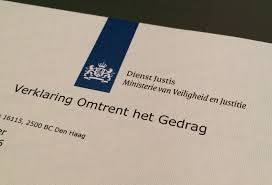 Cliëntenraad
Wet medezeggenschap cliënten (1996)
Rechten:
- Recht op informatie
- Recht om te overleggen
- Recht van enquêtering
- Recht om te adviseren
- Invloed op samenstelling van bestuur 

https://www.youtube.com/watch?v=Gabux1fDTe4
Patiëntenverenigingen
Is voor de belangen van patiënten met specifieke aandoeningen en ziekten. 
Taken:
- Voorlichting
- Contact lotgenoten
- Belangenbehartiging
- Onderzoek
Vertrouwenspersoon
= iemand binnen een organisatie met wie je vertrouwelijke zaken kunt bespreken. 
Taak: luisterend oor en probleem in kaart brengen en hulp bieden, zodat iemand zelf acties kan ondernemen. Lukt dat niet dan helpen bij een officiële klachtenprocedure. 
Eigen regie van de client staat centraal. 

Weten jullie wie op jullie stage het vertrouwenspersoon is? En hoe kunnen cliënten in contact komen?
Klachten
Wet kwaliteit klachten en geschillen zorg, 1 januari 2016
Dit zorgt ervoor dat cliënten makkelijk klachten in kunnen dienen en de organisatie de klachten serieus neemt. 

Elke organisatie moet een klachtenfunctionaris hebben, die bemiddelt bij het oplossen van het probleem. 
Geschilleninstantie is een onafhankelijke partij die een uitspraak doet over het geschil. 
Klachtencommissie is een groep onafhankelijke personen die zich buigt over de klachten.
Andere kwaliteitsinstrumenten
Onderzoek/enquêtes 
Klantenpanels
Ervaringsdeskundigen inschakelen
Opdracht kwaliteitsinstrumenten
-  Welke kwaliteitsinstrumenten zijn op jouw stage aanwezig?
- Beschrijf bij elk van de kwaliteitsinstrumenten op je stage, hoe dat geregeld is en wat er met het instrument word bereikt. 
- Heb jij nog tips aan je stage om deze kwaliteitsinstrumenten beter naar voren te laten komen?
Aan de slag
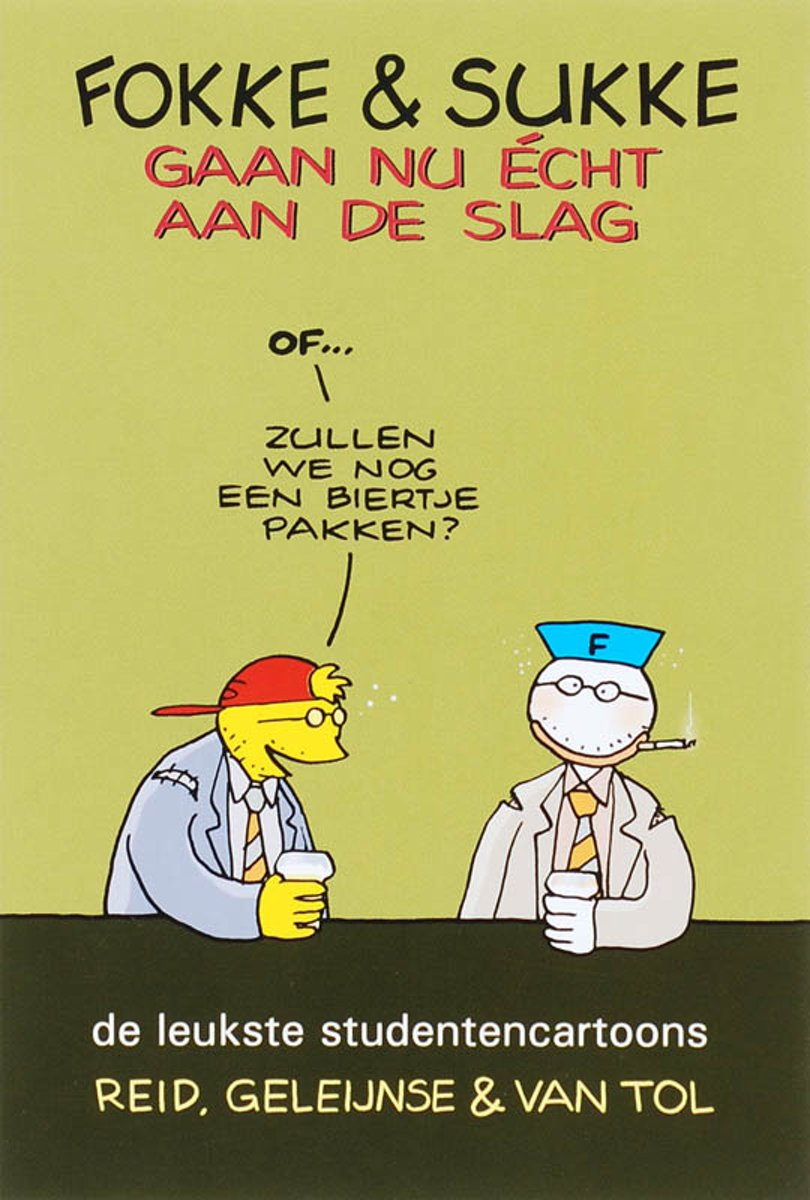 Ga aan de slag met je oefenopdracht

Volgende les:
Beroepsethiek